«Огонь - друг, огонь – враг»
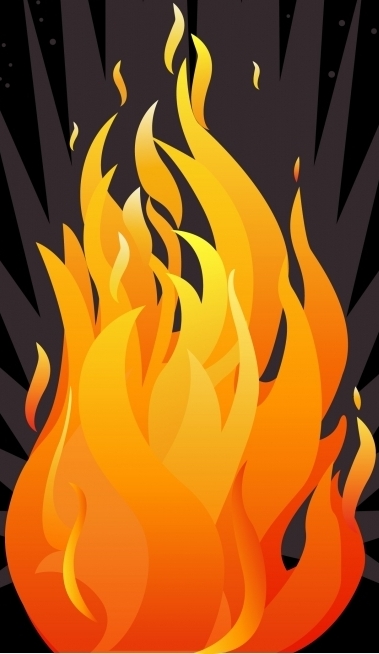 Автор составитель:
             Климовская Ольга Викторовна
Опасности для человека
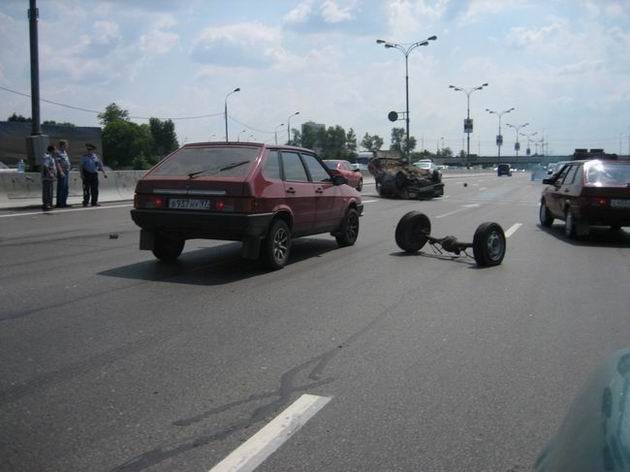 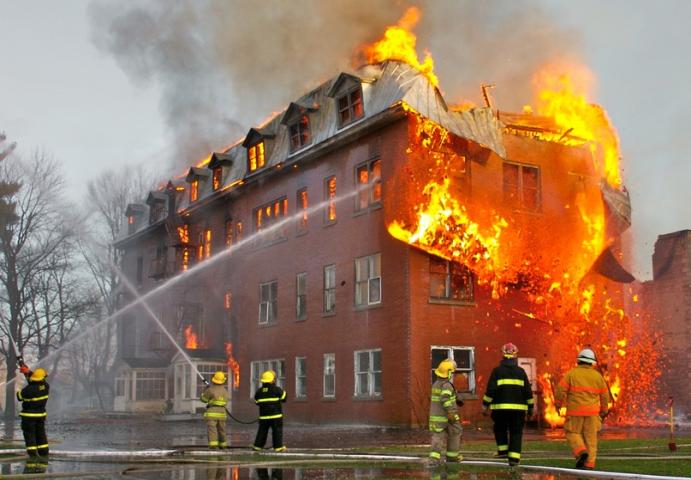 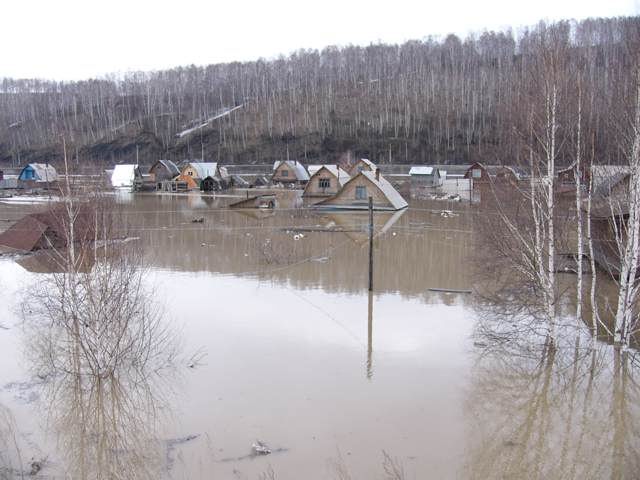 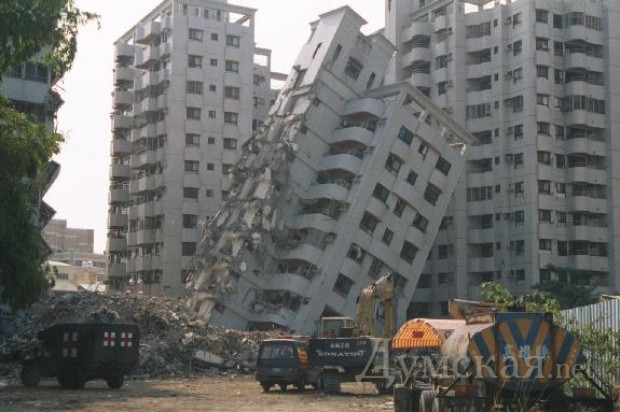 Кротким пленником годами Я живу внутри печи И варю супы с борщами, Выпекаю калачи. Я даю тепло для дома, Но во мне всегда, поверь, Пострашней раскатов грома Кровожадный спрятан зверь. (огонь)
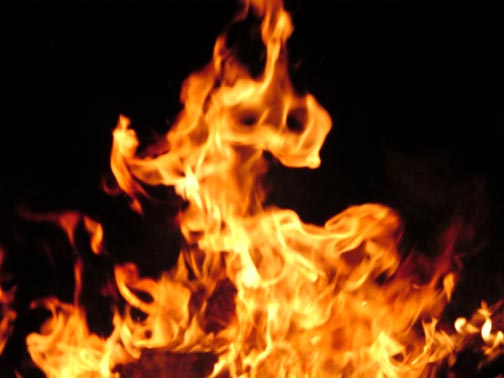 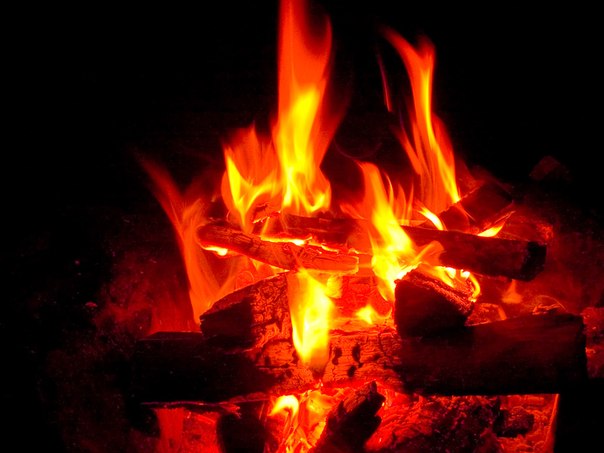 Шипит и злится, воды боитсяС языком – а не лает, без зубов – а кусает? (огонь)
Для чего человеку нужен огонь
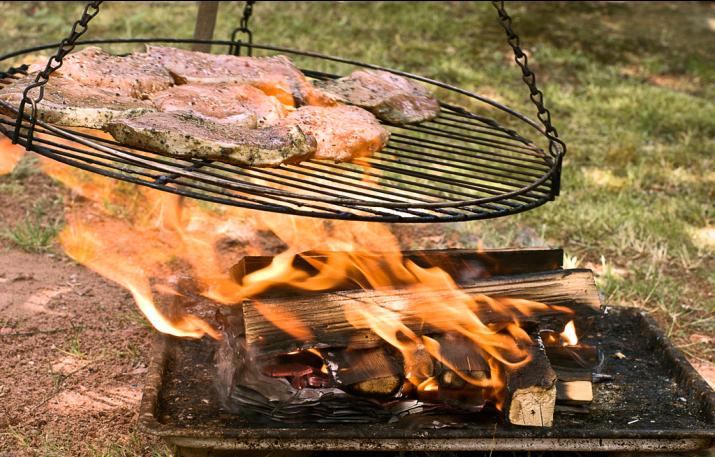 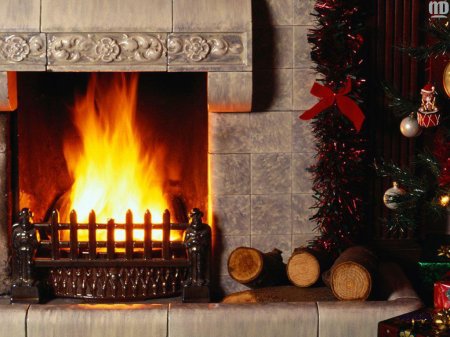 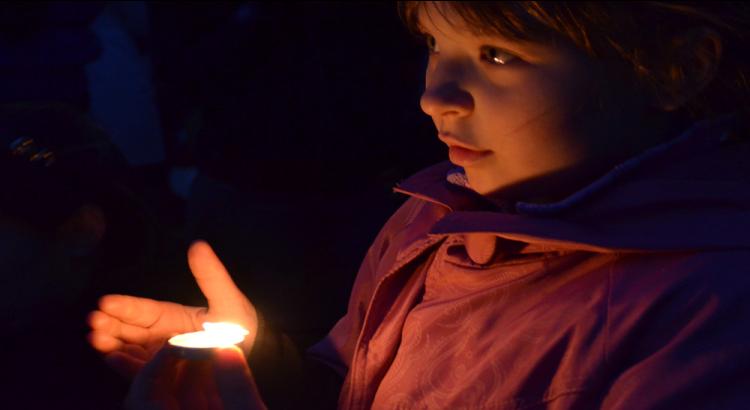 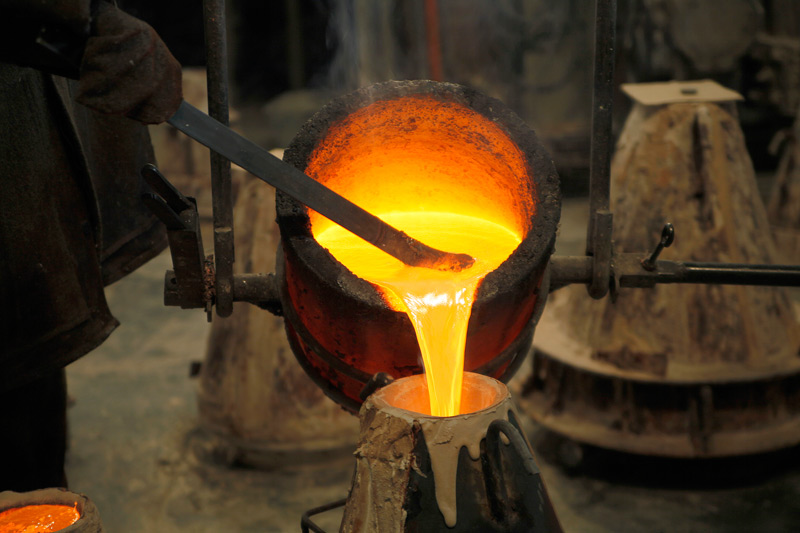 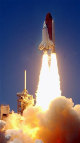 От чего может возникнуть пожар
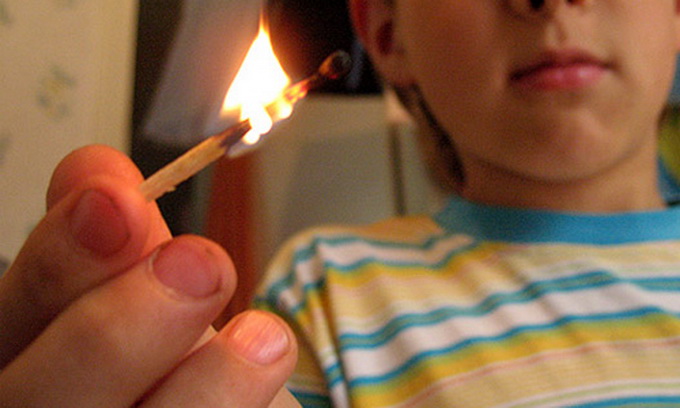 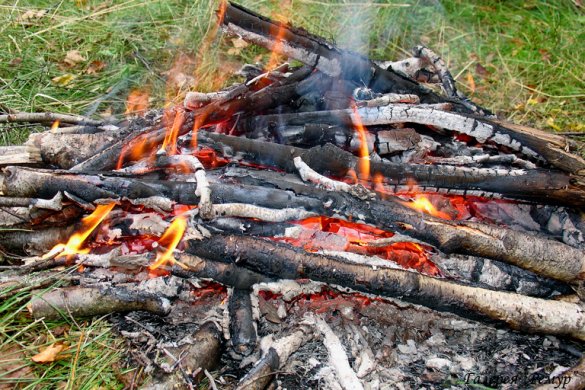 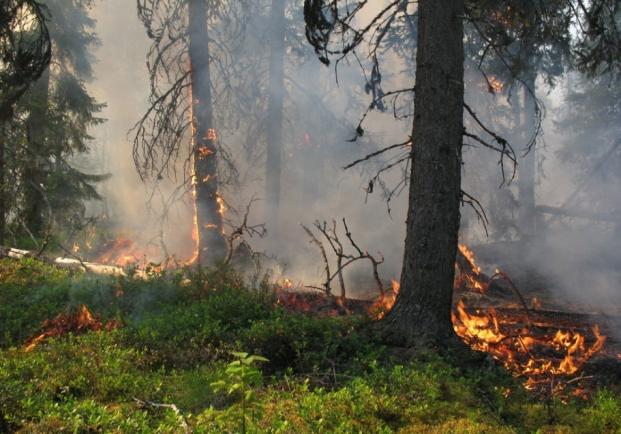 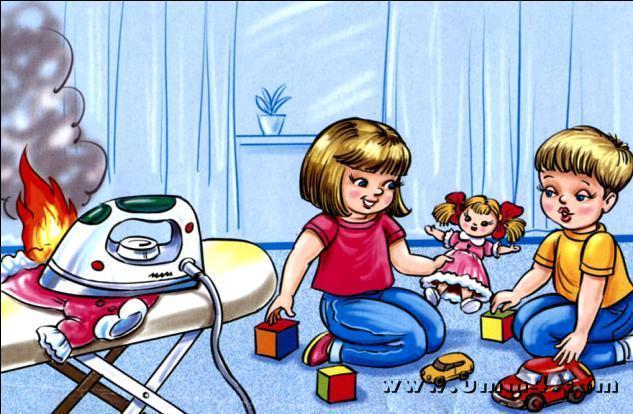 Вред ,который может принести огонь
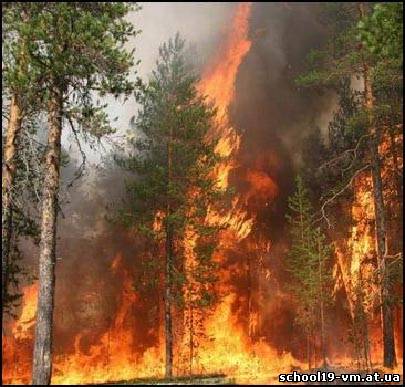 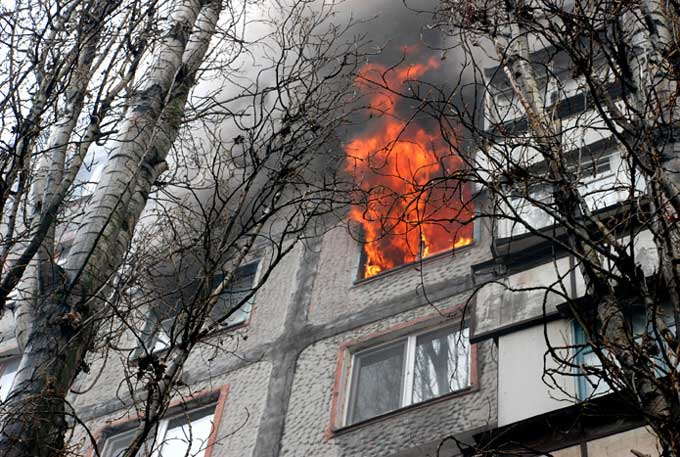 Что делать если случился пожар
загадки
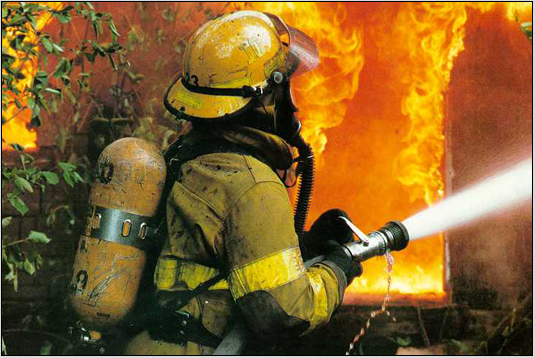 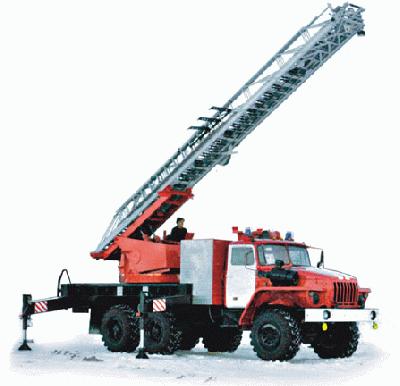 Что за лестница такаяИз машины вырастает,Поднимаясь выше дома,Всем пожарным так знакома.
(лестница на пожарной машине)
Победит огонь коварныйТот, кого зовут…
пожарный
Я мчусь с сиреной на пожар,Везу я воду с пеной.Потушим вмиг огонь и жарМы быстро, словно стрелы.
(пожарная машина)
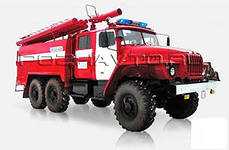 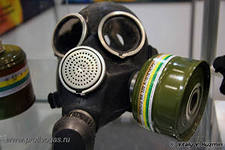 Заклубился дым угарный,Гарью комната полна.Что пожарный надевает? Без чего никак нельзя?
(противогаз)
чем можно  тушить огонь
Найди лишний предмет
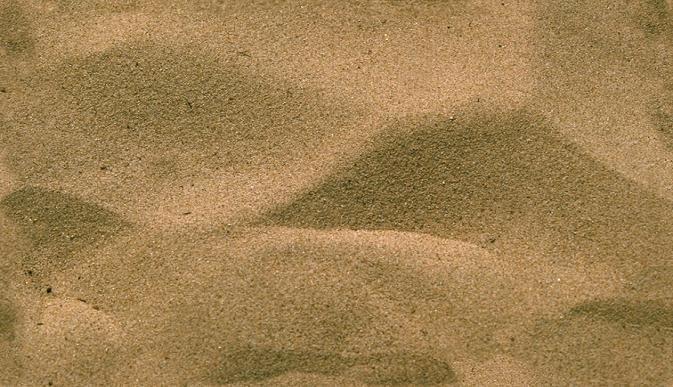 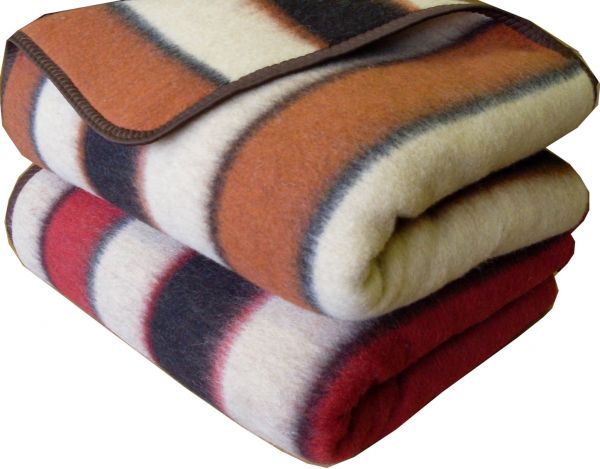 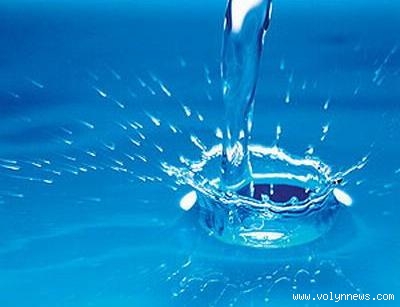 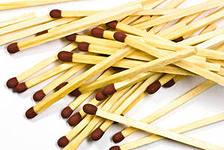 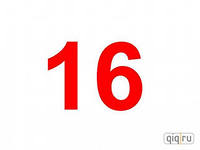 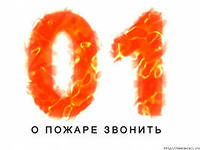 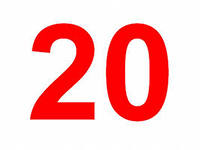 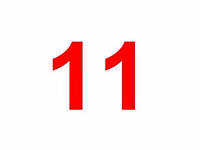 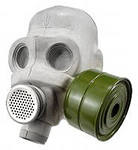 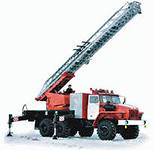 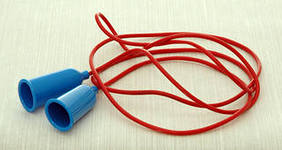 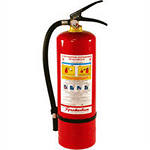 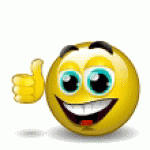